int i = 5; int a = --i - --i - --i - --i;
A=4- --I - --I - --I //i=4
A=4-3 - --I - --I //i=3
A=3-3- 2 - --i//i=2
A=2-2-2-1=-3 //i=1
MCQ 27
#include<stdio.h>
 int main()
 { 
int i = 5; int a = --i + ++i - i-- + --i; printf("%d",a);
 return 0; 
}
 A. 7
B. 9
C. 8
D. 10
SOLUTION
a = --i + ++i - i-- + --i
a = 4 + ++i - i-- + --i// i=4
a = 4 + 5 - i-- + --i//i=5
a = 5 + 5 - 5 + --i//i=4
a = 5 + 5 - 5 + 3
Finally a = 8. got it?
MCQ 28
#include<stdio.h>
int main(){
    int i=1;
    i=2+2*i++;// i=2+2*1=4 
    printf("%d",i);//i=5
    return 0;
}
Control Statements
The C language programs until now follows a sequential form of execution of statements.
 C language provides statements that can alter the flow of a sequence of instructions. These statements are called control statements.
 These statements help to jump from one part of the program to another. The control transfer may be conditional or unconditional.
Control Structure
A control structure refers to the way in which the programmer specifies the order of executing the statements.
Three control structures 
Sequence structure
Programs are executed sequentially by default.
Selection structures
if, if…else, switch 
Repetition structures (iteration)
while, do…while, for
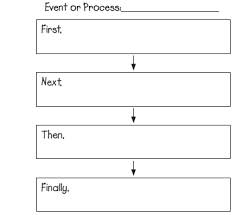 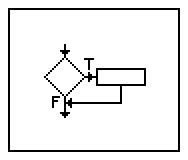 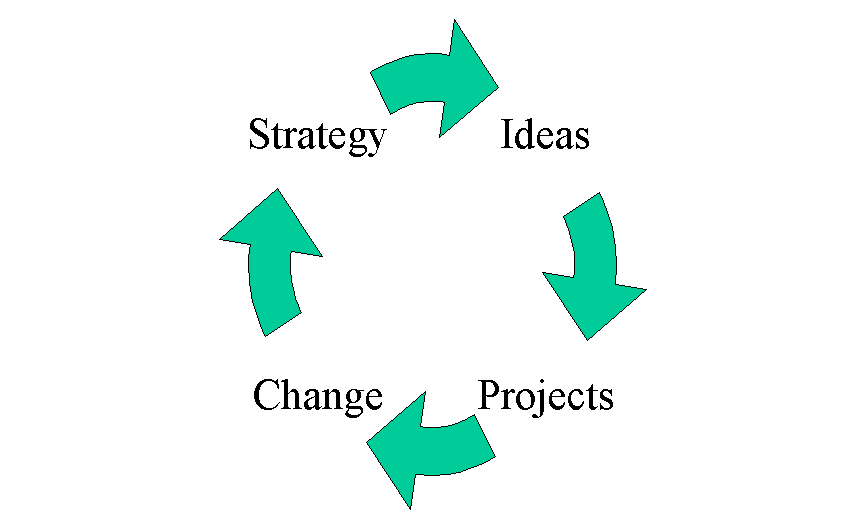 [Speaker Notes: Sequence- all statements are executed in the order as it is written
Selection- Different sets of statements are executed based on one or more conditions
Iteration- Certain set of statements are executed repeatedly]
Condition Statements
The C condition statements or the decision statements, checks the given condition
Based upon the state of the condition, a sub-block is executed. 
Decision statements are the:
if statement
if-else statement
switch statement
if statement
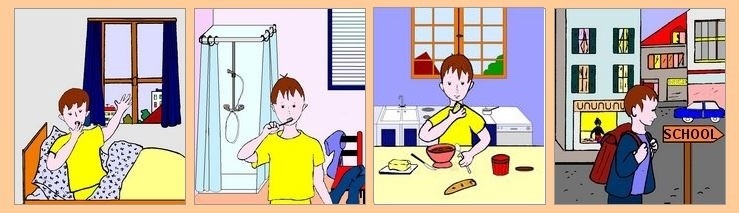 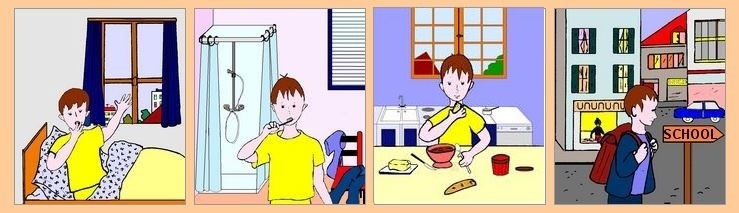 If you have time?
Yes
No
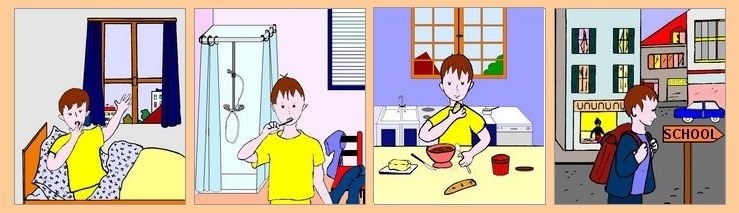 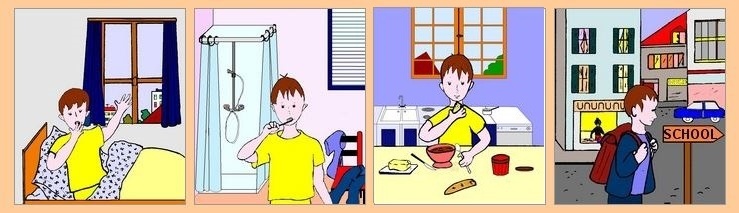 if Statement
Syntax

	if (expression)
 	 statement;
 	
or
 
	if (expression)
	 {
	   block of statements;
	 }
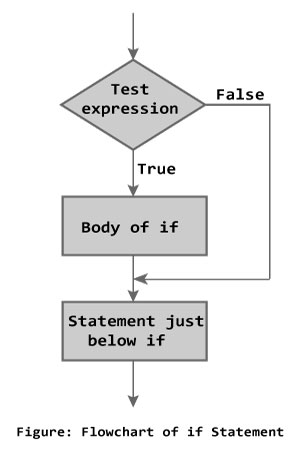 The condition must be a
boolean expression. It must
Evaluate to either non-zero or zero.
if is a C
reserved word
If the condition is non-zero, the statement is executed.
If it is zero, the statement is skipped.
if Statement
The if statement has the following syntax:
if ( condition )/* no semi-colon */
   statement;
if..else statement
The if statement executes only when the condition following if is true.
It does nothing when the condition is false.
The if..else statement takes care of the true and false conditions.
if..else statement
if..else has two blocks.
One block is for if and it is executed when condition is non-zero(true).
The other block is of else and its executed when condition is zero (false).
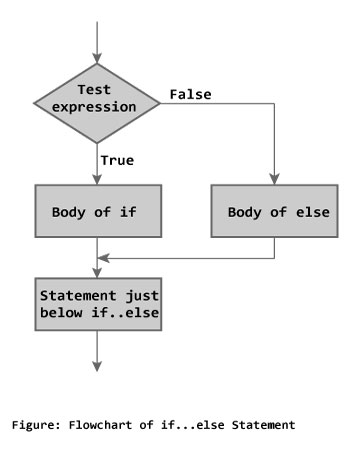 if (expression)
 	 {
 	   block of statements;
 	 }
	else
  	{
   	  block of statements;
 	 }
Syntax
if..else statement
The else statement cannot be used without if.
No multiple else statements are allowed with one if.
else statement has no expression.
Number of else cannot be greater than number of if.
Ternary conditional operator (?:)
C code:
if ( marks>= 60 )
   printf( "Pass\n");
else
   printf( "Fail\n"); 
Same code using ternary operator:
Takes three arguments (condition, value if true, value if false)
Our code could be written:
printf("%s\n", grade >= 60 ? "Pass" : "Fail"); 
Or it could have been written:
grade >= 60 ? printf(“Pass\n”) : printf(“Fail\n”);
What will be the output of the following C code?
#include <stdio.h>
void main()
{
int x = 5;
if (x < 1)
printf("hello");
if (x == 5)
printf("hi");
else
printf("no");
}
a) hi      b)hello              c) no                  d) error
What will be the output of the following C code?
#include <stdio.h>
int x;//x=0
void main()
{
if (x)// if(x!=0)
printf("hi");
else
printf("how are u");
}
hi
how are you
compile time error
d)    error
Nested if..else
In if..else statement else block is executed by default after failure of if condition.
The nested if...else statement is used when program requires more than one test expression.
Test for multiple cases by placing if…else selection statements inside if…else selection statement.
This kind of nesting will be unlimited.
Nested if..else
if ( condition ) { 
	       block of statements;
  	}
	else if ( condition ) {  
        	       block of statements;     	 }   
	else {
	       block of statements;
	 }
Syntax
Exercise number 1
Program to check the number enter by user is less than 10 or not ,using if else
Print 1 to 15 numbers using while
Numbers not divisible by 2, 3, 5 using if else
Print the table of a given no. using  for loop
Print the pattern of a star using for loop
Square roots of 1 to 9 numbers using for loop
Print whether a number is lowercase or uppercase using if else
#include<stdio.h>
Int main()
{
Int a;
Printf(“Enter the input for check”);
Scanf(“%d”, &a);   //a=3; my answer  should be not greater than 10
If(a>10)
{
Printf(“yes, your input is greater than 10”};
}
Else
{
Printf(“your input is not greater than 10”);
}
}
What will be the output of the following C code?
#include <stdio.h>
int main()
{
int x = 0;
if (x == 1)
{
if (x == 0)
printf("inside if\n");
else
printf("inside else if\n");
}
else
printf("inside else\n");
}
a) inside if    b) inside else if  c)  inside else d) compile time error
Forms of if
The if statement can take any of the following forms:
if ( condition ) 
	do this ; 
or 
 if ( condition ) { 
	do this ; 
	and this ; 
	}
if  ( condition ) { 
	do this ; 
	and this ; 
	} 
  else { 
	do this ; 
	and this ; 
	}
if ( condition ) 
	do this ; 
   else 
	do this ;
if ( condition ) 
     do this ; 
else if ( condition ) 
     do this ; 
else { 
       do this ; 
       and this ; 
     }
break statement
break is a keyword.
break allows the programmer to terminate the loop.
A break statement causes control to transfer to the first statement after the loop or block.
The break statement can be used in nested loops. If we use break in the innermost loop then the control of the program is terminated only from the innermost loop.
switch Statement
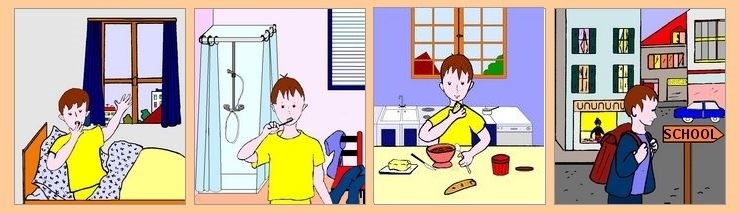 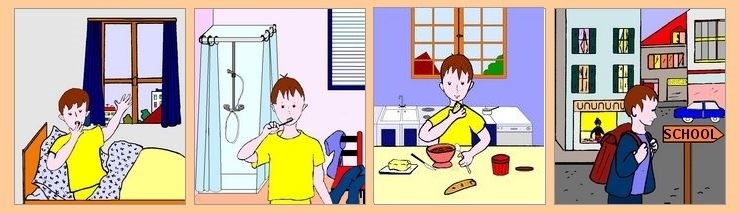 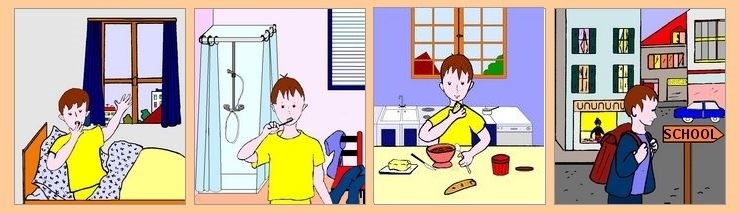 Day= Monday
Day= Sunday
No
Yes
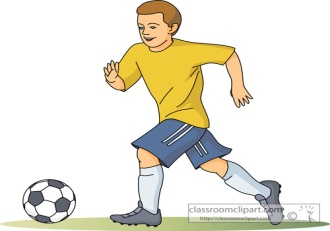 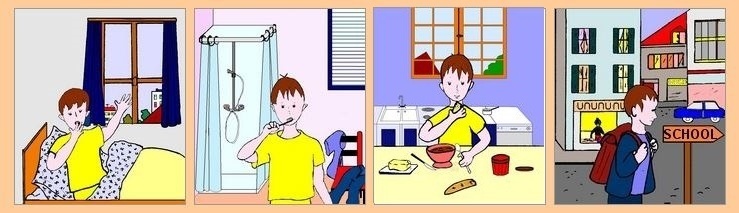 switch Statement
The control statement that allows to make a decision from the number of choices is called switch.
Also called switch-case-default.
The switch statement provides another way to decide which statement to execute next.
The switch statement evaluates an expression, then attempts to match the result to one of several possible cases.
Each case contains a value and a list of statements.
The flow of control transfers to statement associated with the first case value that matches.
switch Statement
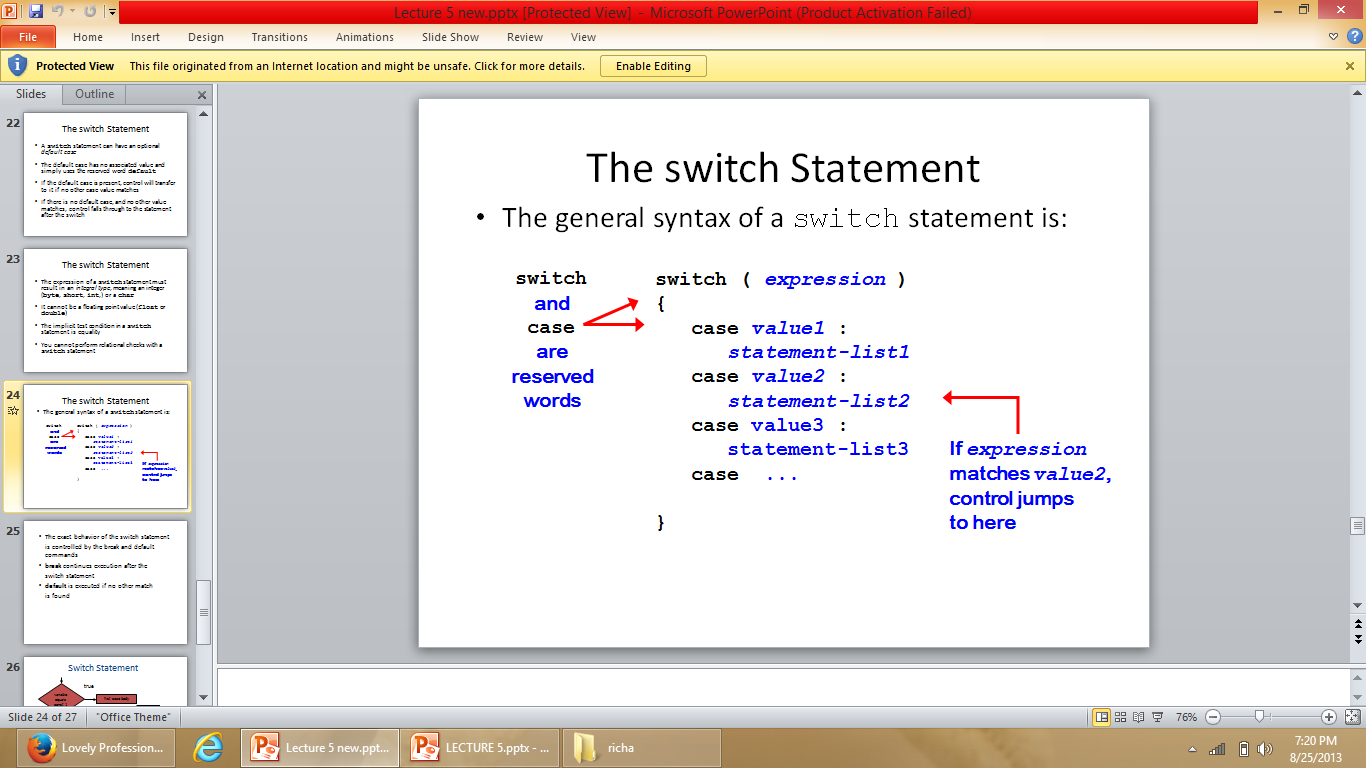 switch (expression)
{
case constant1:
	statements;
	break;
case constant2:
	 statements;
	break;
case constant3:
	 statements;
	break;
default:
	 statements;
}
Syntax
Rules of using switch case
Case label must be unique
Case label must end with colon
Case label must have constant expression
Case label must be of integer, character type like case 2, case 1+1, case ‘a’, //char a=‘c’
Case label should not be floating point
Default can be placed anywhere in switch
Multiple cases cannot use same expression
Relational operators are not allowed in switch
Nesting of switch is allowed.
Variables are not allowed in switch case label..
#include<stdio.h>
void main()
{
   int pt;
   printf(“Enter the number of nodes:”);
   scanf(“%d”, &pt); //3
   switch(pt){
     case 0:
      printf(“\nNo Geometry”);
     break;
     case 1:
      printf(“\nA point”);
     break;
     case 2:
      printf(“\nA line”);
     break;

     case 3:
      printf(“\nA triangle”);
     break;
     case 4:
      printf(“\nA rectangle”);
     break;
     case 5:
      printf(“\nA pentagon”);
     break;
    default:
     printf(“Invalid input”);
    }
}
Program to show switch statement in geometry
Enter the number of nodes: 2
A line
Outline
Repetition structure/Control Loop Statements
for statement
while statement
do-while statement
Jump Statements
break
continue
goto
return
Repetition Statement
A repetition statement allows you to specify that an action is to be repeated while some condition remains true.
Looping (repetition)
What if we want to display hello 500 times?
 Should we write 500 printf statements or equivalent ?
 Obviously not.
 It means that we need some programming facility to repeat certain works.
 Such facility is available in form of looping statements.
Loop
A loop has two parts – body  and condition 

Body – a statement or a block of statements that will be repeated.

Condition – is used to control the iteration – either to continue or stop iterating.
Loop statements
C provides three loop statements:
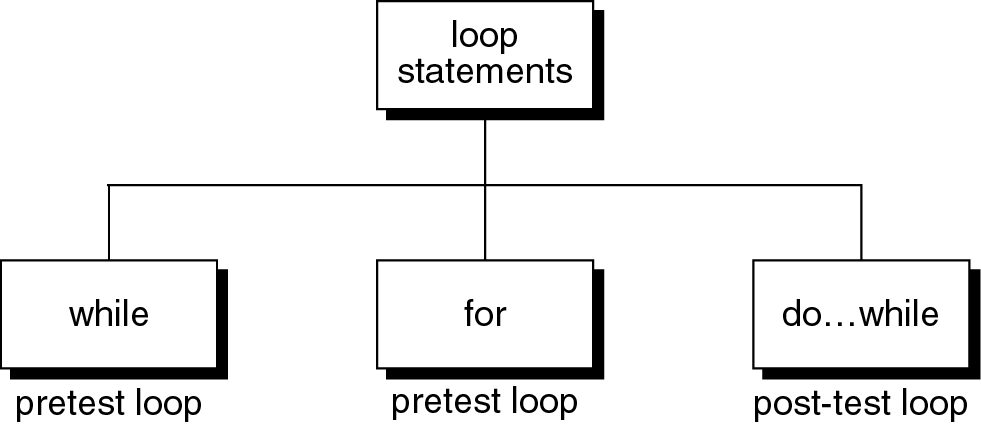 The “while” Statement in C
The syntax of while statement in C:
while (loop repetition condition){
    statement;
    updating control; 
}
Syntax
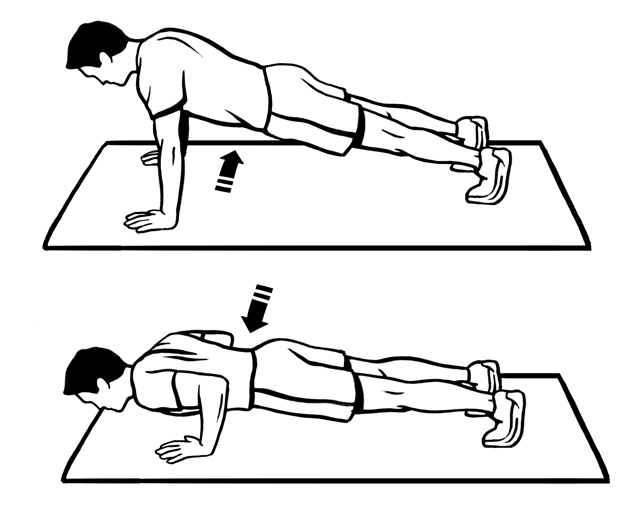 While fatigue level is not reached
#include<stdio.h>
Int main()
{
Int a=10;
While(a<15) a=10 true , a=11-------- a=15
{
Printf(“%d”,a); //10 11
A++;//a=11 a=12
break}

}
output= 10 10 10 10------------10 infinite times
MCQ 1
#include<stdio.h>
 int main()
{ 
int i = 4; 
while(i == 4--) 
printf("Loop "); 
return 0;
 }
A. Loop Loop Loop Loop                           B. Loop Loop loop
C. Compilation Error                                  D. Prints Nothing
MCQ 2
#include<stdio.h>
 int main() 
{ 
int i = 4,j = 7;
while(++i < --j) //i=5 and j=6  //i=6 j=5 //while(i++<j--) 4<7 true 
printf("Loop"); 
return 0; 
}
a) Loop   b) Loop Loop  c) Loop Loop Loop   d)infinite loop
The for Statement in C
The syntax of for statement in C:
	



The initialization-expression set the initial value of the loop control variable.
The loop-repetition-condition test the value of the loop control variable.
The update-expression update the loop control variable.
for (initialization-expression;
           loop-repetition-condition;
           update-expression){
   statement; 
}//for(int i=0; i<10; i++){ }
Syntax
for statement
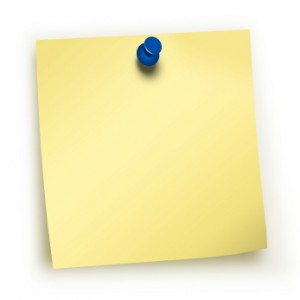 for (Initialization; Condition; Updating)
{
  Repeated_Actions;
}
Quick yak:
For loop to repeat the car game from life = 5 to life > 0.
for statement
Example: This for statement prints numbers 10 down to 1
#include<stdio.h>
int main()
{
 int n;
 for (n=10; n>0; n=n-1//n--){
  printf(“%d ”, n);
 }
}
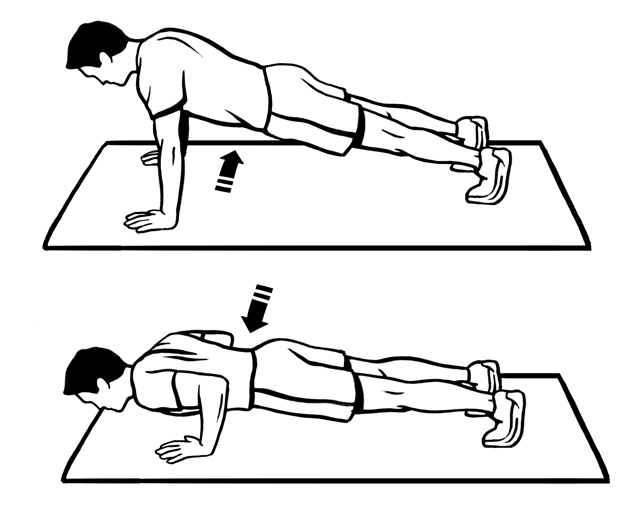 10 9 8 7 6 5 4 3 2 1
Do TEN push ups = for count=1; count<=10; count++
Nested Loops
Nested loops consist of an outer loop with one or more inner loops.
Eg:
		for (i=1;i<=100;i++){
			for(j=1;j<=50;j++){
				…
			}
		}
The above loop will run for 100*50 iterations.
Outer loop
Inner loop